Razlomci u svemiru
Lovro Vitković
1. Planet je Merkur
Njegov promjer je       promjera Sunca
To ga čini najmanjim planetom u Sunčevom sustavu 
Merkur je manji od Zemlje za         promjera Sunca
3
  1000
6
   1000
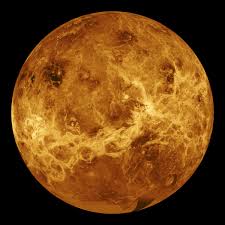 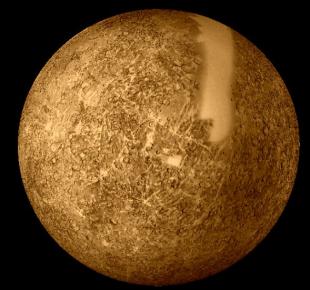 2.Planet je Venera
-Venerin promjer je      promjera Sunca 
-Njezin promjer je čini 6. planetom po veličini
-Ona čini     planeta u Sunčevom sustavu
8
 1000
1
 8
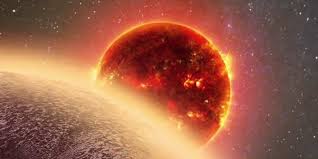 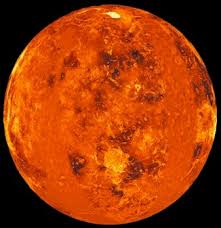 3.Planet je Zemlja
Zemljin promjer je         promjer Sunca
Merkur, Venera i Zemlja zajedno čine        planeta u Sunčevom sustavu
   Zemljin udio kopna je       , a mora
9
 1000
3
  1000
21
 100
79
   100
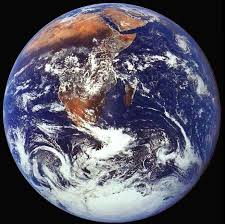 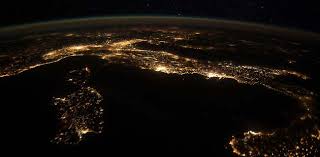 4.Planet je Mars
Njegov promjer je         promjera Sunca
On je 7. planet po veličini
Zemlja i Mars čine      planeta na kojima se može živjeti
5
 1000
2
  8
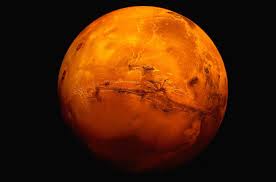 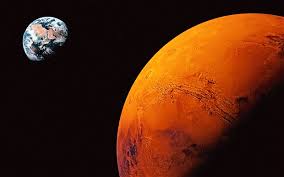 5.Planet je Jupiter
102
  1000
Njegov promjer je          promjera Sunca
On je ujedno najveći planet Sunčeva sustava  i čini       najvećih planeta u Sunčevom sustavu
Jupiter je planet na kojem se već više od 30 godina zbiva velika oluja
1
    2
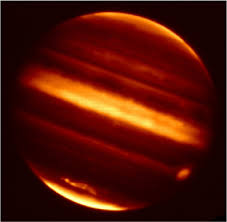 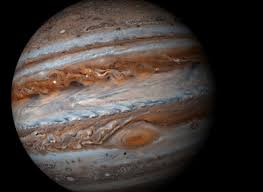 6.Planet je Saturn
86
  1000
Saturnov promjer je         promjera Sunca
Saturn čini       planeta u Sunčevom sustavu koji imaju prstenove
Saturn je sastavljen od helija i malo dušika i to ga čini jako osjetljivim planetom 
Također Saturn ima mnogo prstena koji su vidljivi i okreću se oko 500 km/h
1
  2
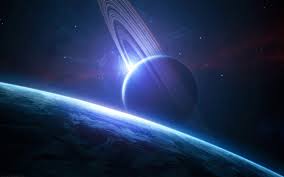 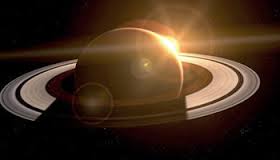 7.Planet je Uran
37 
1000
Uranov promjer je         promjera Sunca
Uran čini        hladnih planeta u Sunčevu sustavu
Njegova temperatura zna pasti i do -360°C
Uran također ima prstenove samo što se teže primječuju
1
 2
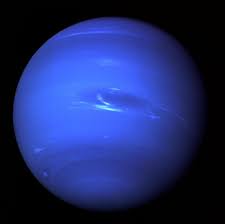 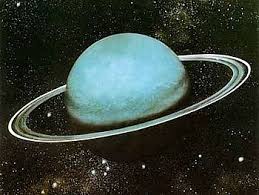 8.Planet je Neptun
Neptunov promjer je           promjera Sunca
Neptun čini      najudaljenijih planeta u Sunčevom sustavu
Neptun je najhladniji planet hladniji i od Urana
Neptunovo mijenjane kroz
kroz godine:
35
    1000
1
2
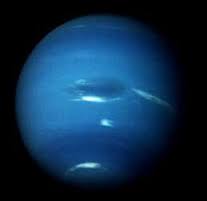 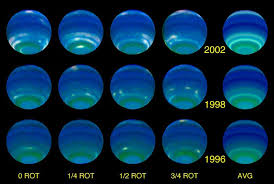 KRAJ
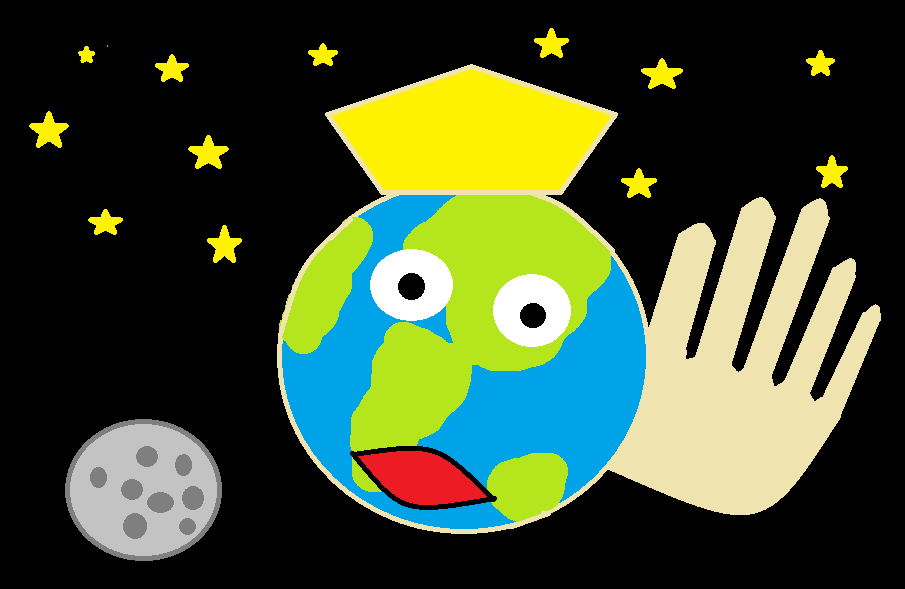